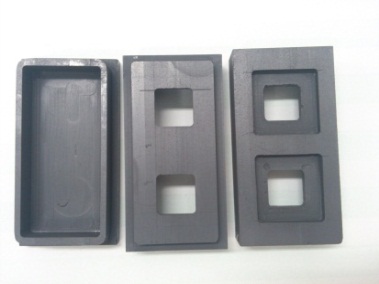 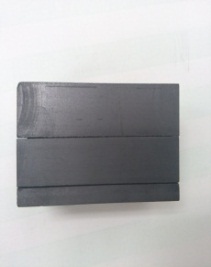 OPTICAL AND ELECTRICAL PROPERTIES OF ZnTe AND ZnTe:O THIN FILMS DEPOSITED BY CSVT TECHNIQUE
 
M. A. González Trujillo1, M.L. Albor Aguilera2, D.A. Rodríguez Morán3 ,Y. Matsumoto Kuwabara4 , M. Galván Arellano4, A. Morales Acevedo4, G. Casados Cruz4 
 
1ESCOM – IPN, Formación Básica, U.P.A.L.M., Zacatenco, México D.F., 07738, México.
2ESFM-IPN, Depto. Física, U.P.A.L.M., Zacatenco, México D.F. 07738, México.
3ESIQIE-IPN, Depto. Ing. Química Industrial, U.P.A.L.M., Zacatenco, México D.F., 07738, México.
4CINVESTAV-SEES-IPN,  Av. IPN 2508, Zacatenco, México D.F. 07360, México.
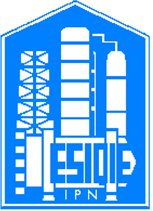 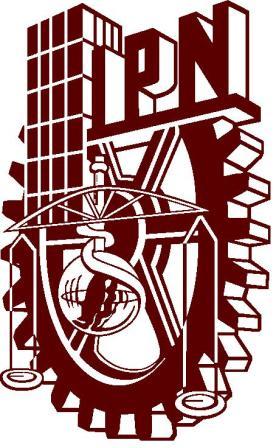 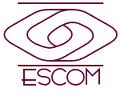 ZnTe Deposite
Tf=550°C
Ts=--- °C
Deposition time= 3 min
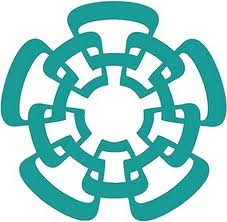 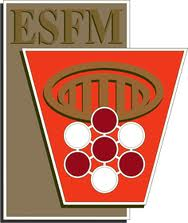 ABSTRAC
Zinc Telluride (ZnTe) thin films were deposited onto glass and CdTe substrates by CSVT (Close Space Vapor Transport) technique. The analysis of the chemical compositions for the as-deposited as well as annealed ZnTe thin films was estimated by using the method of energy dispersive analysis of x-ray (EDAX). The morphological structural, optical and electrical  properties were studied.
EXPERIMENT
Development
 experimental
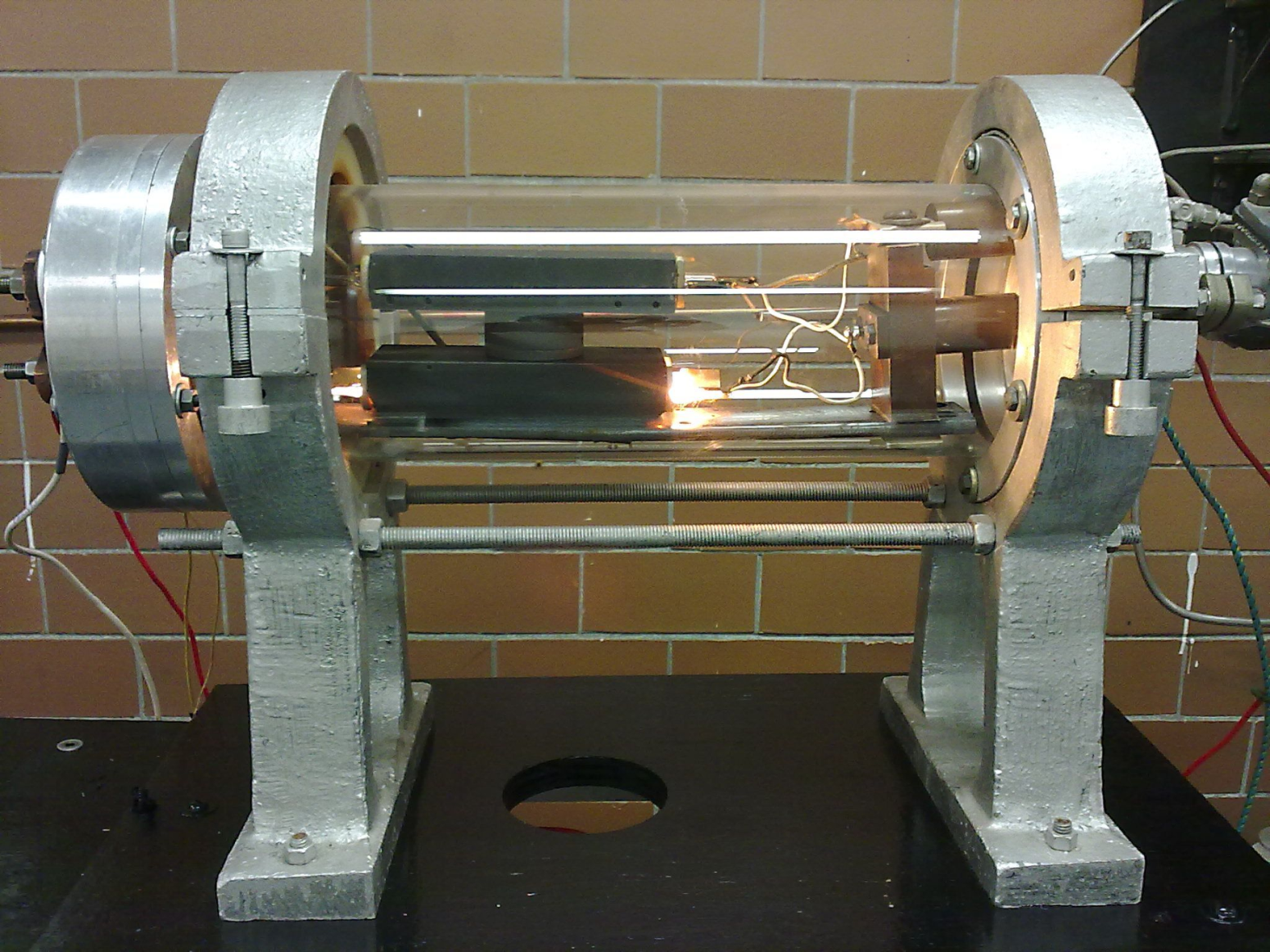 a
b
c
Figure 2. Evaporation Chamber for the ZnTe
Figure 1.Evaporation Chamber consists of a: a) block of substrate, b)block of source and c) graphite furnace
The deposition temperatures used for the  samples were 530 °C and  630°C for the source (T1) and substrate (T2) respectively  (fig. 1), under the following conditions: 0.1 Torr, controlled atmosphere (50% O2 and 50% Ar). 0,013 g was placed in a boat CdTe with three divisions , this was for three minutes.  The CdTe samples were doped whit ZnTe using a source temperature of 550 °C on controlated atmosphere of O2 and Ar.
RESULTS
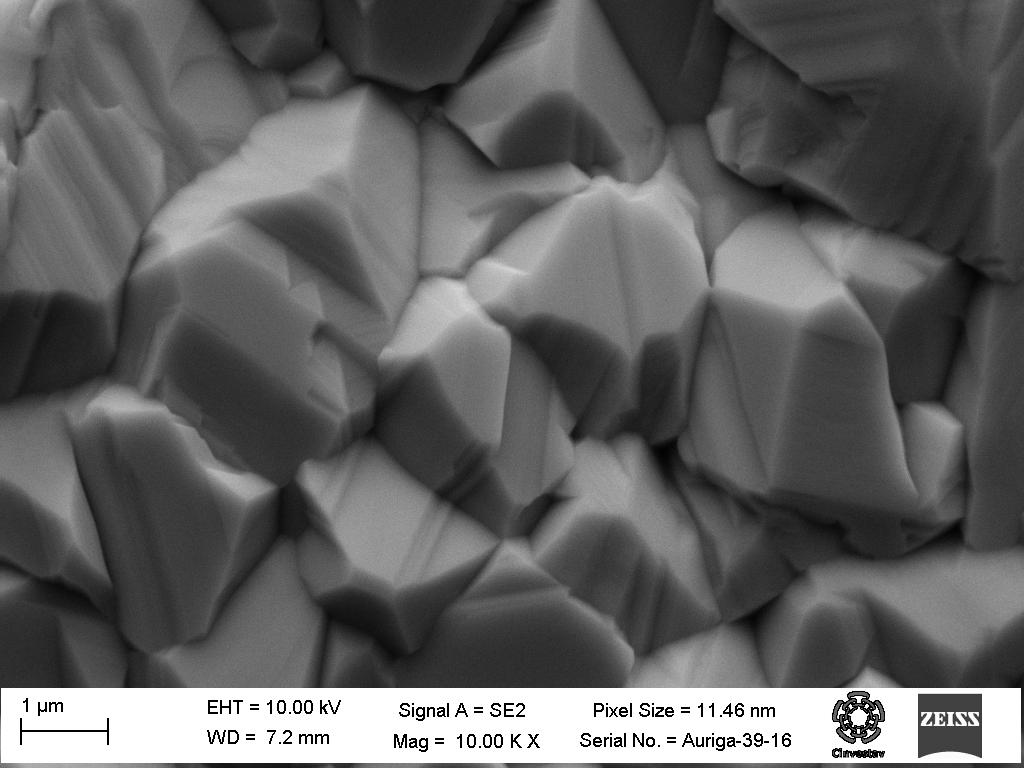 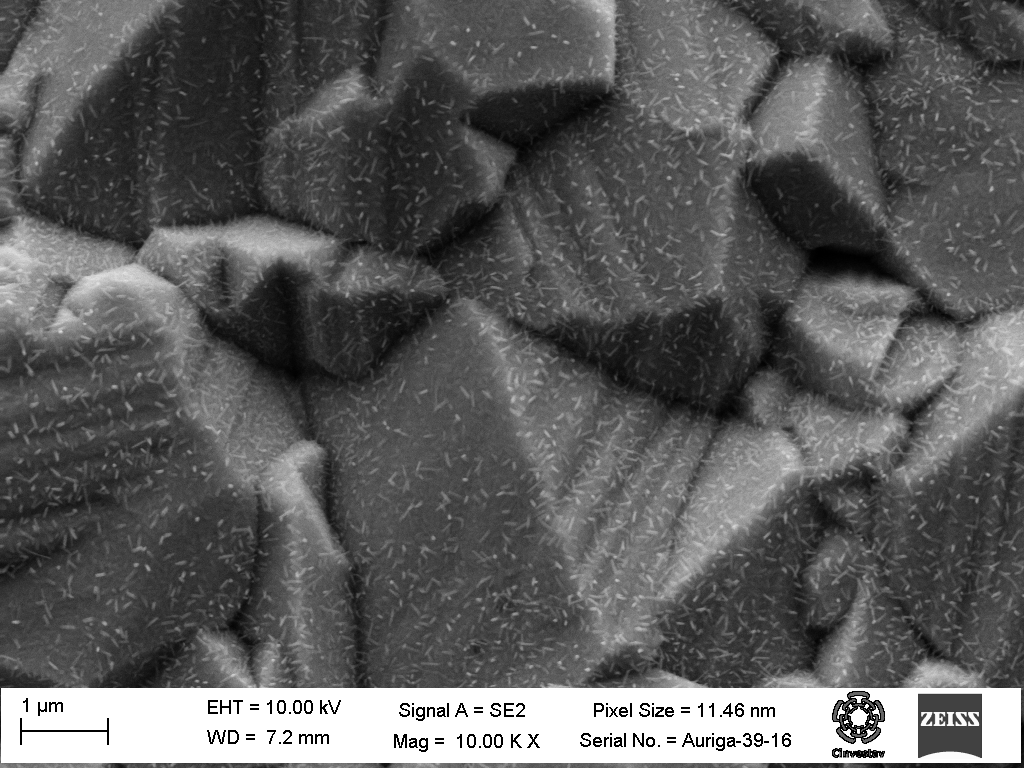 b)
a)
Figure 4.  X-R spectra of (a),(c),(e) CdTe as grown; (b),(d) CdTe with ZnTe on diferent substrats
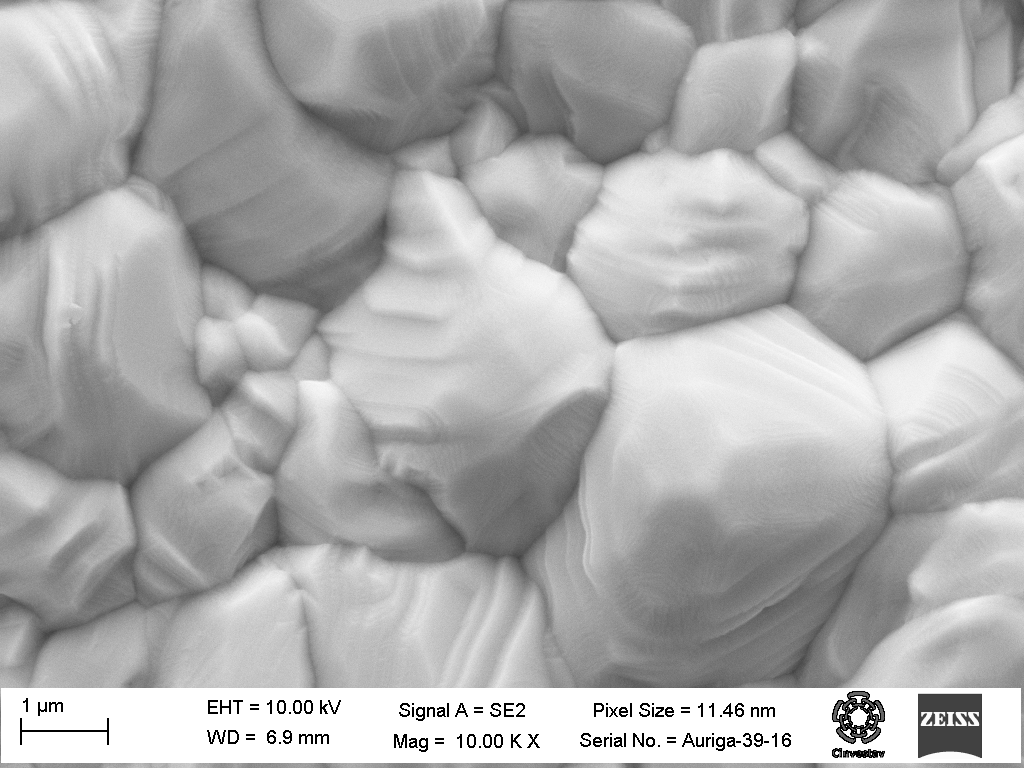 c)
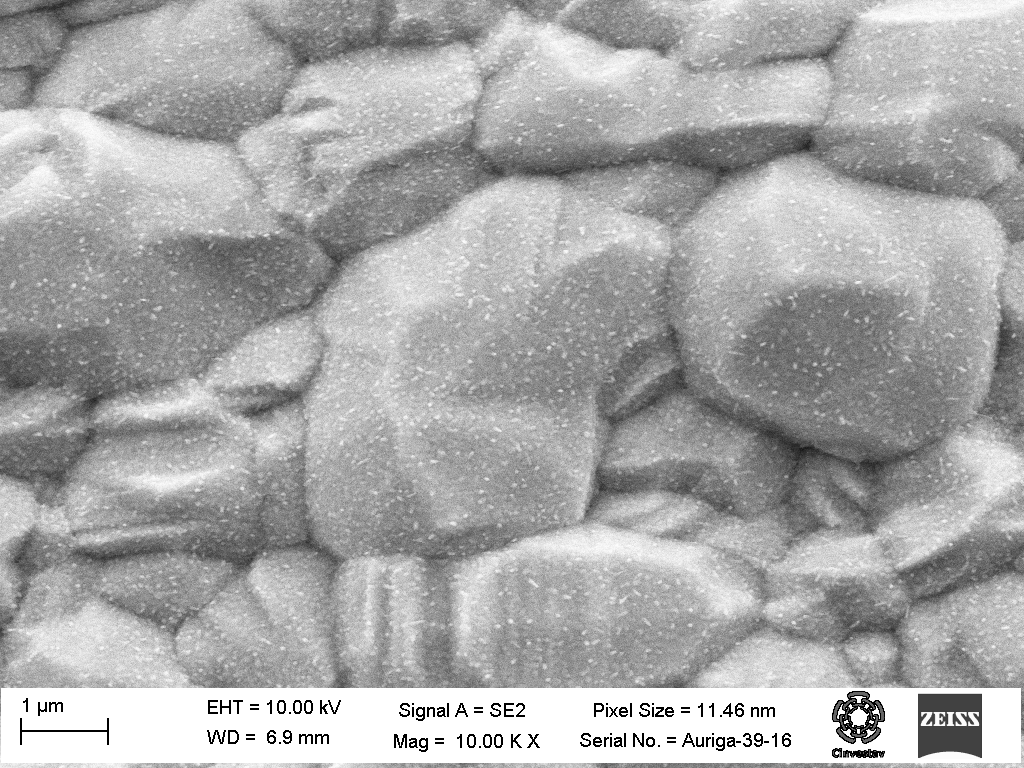 d)
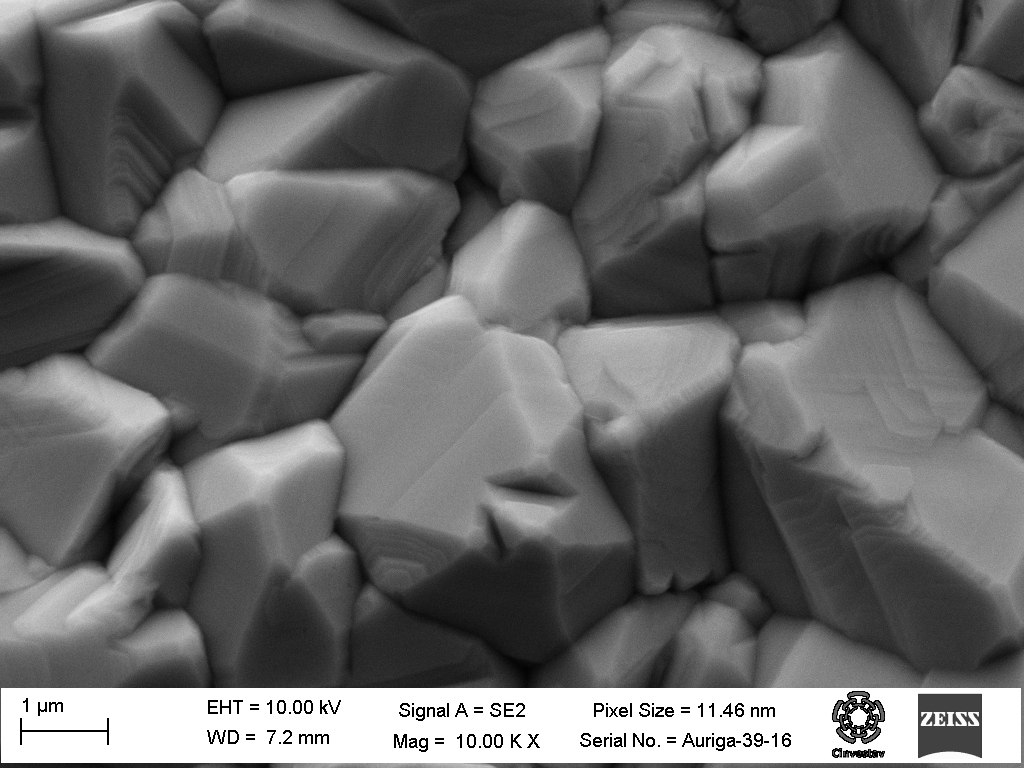 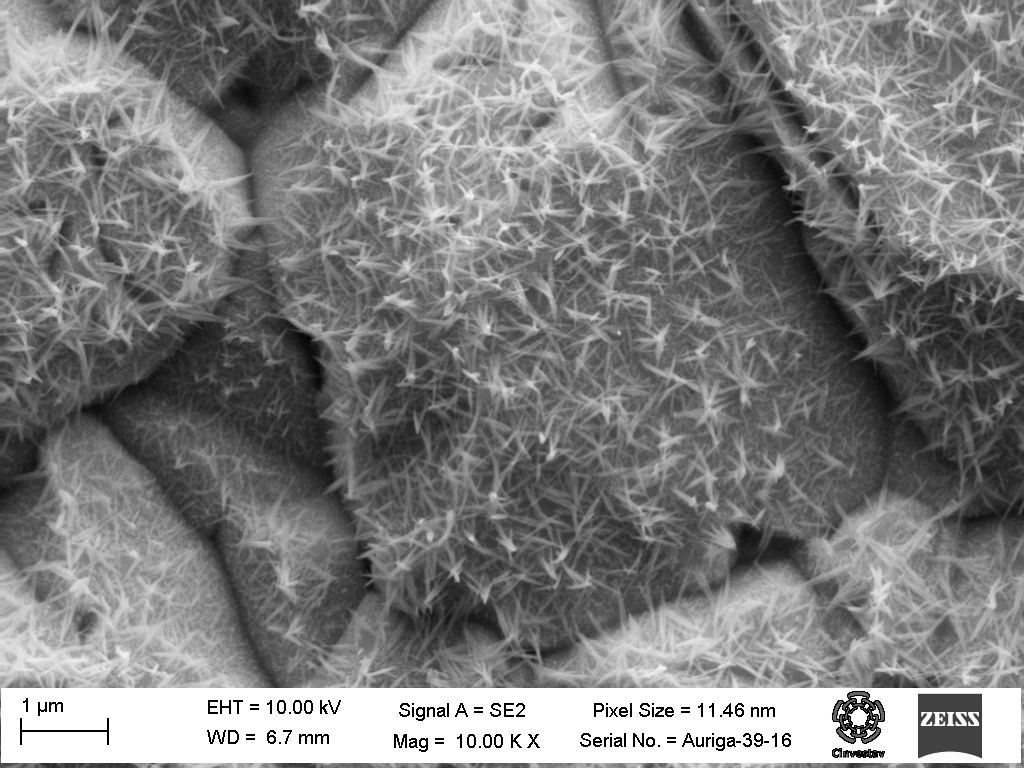 f)
e)
Figure 7. Photoacoustic spectra of  CdTe and  ZnTe/CdTe
Figure 3. SEM images, 10 KV. Samples CdTe: a), c) and e) deposited at T1=630°C and T2=530°C. Samples CdTe/ZnTe were deposited at T1=630°C and T2=530°C, doped at T3=550°C:     b) and d) on O2 atmosphere and f) on Ar atmosphere
CONCLUSIONS
Table 1. Comparative chemical quantification, electric properties of CdTe and ZnTe/CdTe thin films.
● Electrical measurements reveals a CdTe conductivity is improved with Te.
● A p+ región was created with ZnTe.
● Crystalline quality is reduced by CdTe films with ZnTe. (annalysis of X-R and photoacustic spectra).
● The properties obtained with ZnTe how back contact can be use on photovoltaic dispositive.
REFERENCES 

[1]  M.L. Albor Aguilera y M. A. González Trujillo, Tesis de Licenciatura “Construcción de un Sistema de Crecimiento de  Películas Delgadas Semiconductoras por la  Técnica GREG", 1993. 
[2]  M. Tufiño Velázquez, G. Contreras Puente, M.L. Albor Aguilera, M.A. González Trujillo, A.D. Compaan, Revista Mexicana de Física 44(6) (1998) 589-595.
 [3] A. Romeo, R. Wendt, et al, “Development of efficient and stable back contacs on CdTe/CdS solar cells” Thin solid films (2001).
[4] M. S. Hossain, R. Islam Et al, “Structural, elemental compositions and optical properties of ZnTe:V thin films”. Chalcogenide Letters Vol. 7, 2010.
[5]Dieter K. “Semiconductor material and device characterization” second edition, a Wiley-Interscience Publication, Canada, 1998